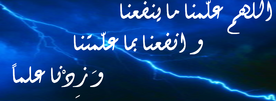 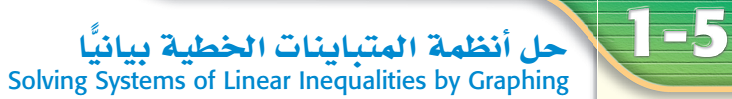 إعداد المعلمة: هند العديني
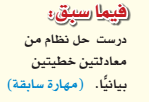 عددي خطوات حل نظام معادلتين خطيتين.
عددي خطوات حل متباينة خطية.
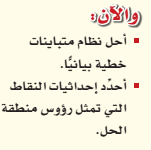 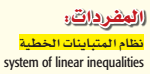 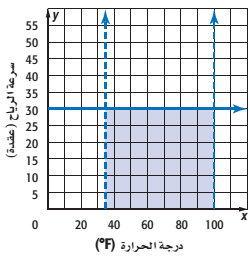 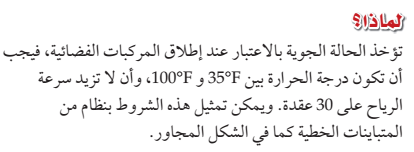 لماذا تم تمثيل المستقيمات الرأسية بخط متقطع والأفقي بخط متصل ؟
هل الشرط درجة الحرارة  
360 F
و سرعة الرياح 30 عقدة يقع في المنطقة المظللة ؟ برري إجابتك
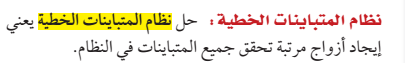 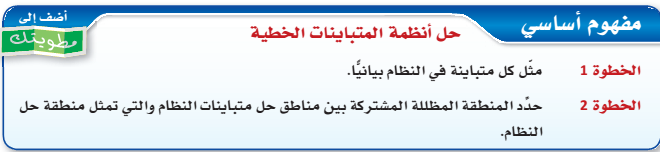 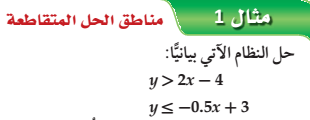 نرسم المستقيم الحدي
×
منطقة الحل المشتركة
نختبر منطقة الحل
×
×
نظلل المنطقة التي تقع فيها النقطة (0,0)
نرسم المستقيم الحدي
×
نختبر منطقة الحل
نظلل المنطقة التي تقع فيها النقطة (0,0)
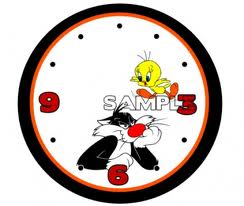 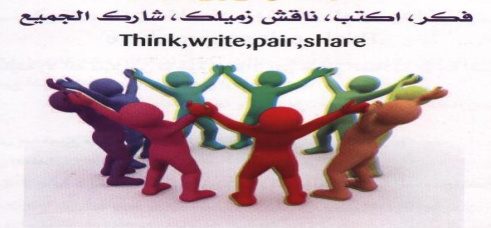 الزمن 
  دقائق8
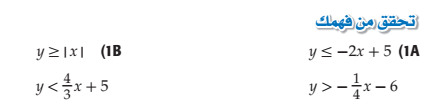 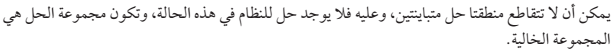 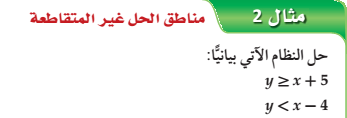 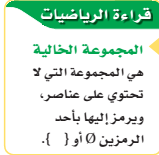 نرسم المستقيم الحدي
×
نختبر منطقة الحل
×
×
نظلل المنطقة التي لا تقع فيها النقطة (0,0)
نرسم المستقيم الحدي
×
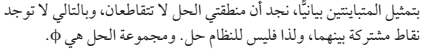 نختبر منطقة الحل
نظلل المنطقة التي  لا تقع فيها النقطة (0,0)
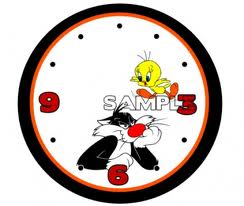 الزمن 
  دقائق8
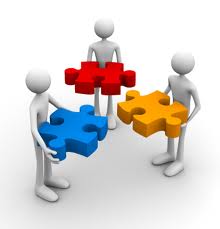 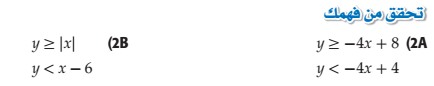 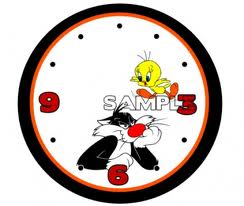 الزمن 
15 دقائق
فردي
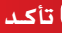 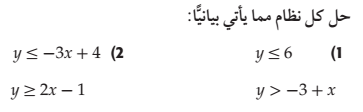 التقويم
فردي
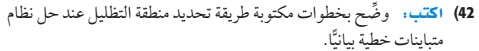 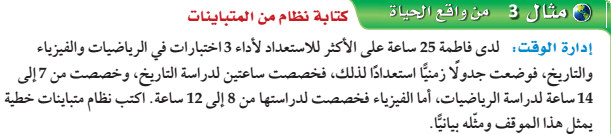 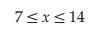 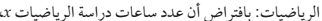 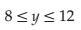 24
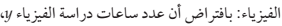 20
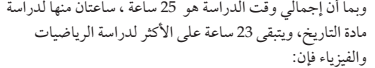 16
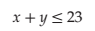 12
نرسم المستقيم الحدي
8
4
نختبر منطقة الحل
12
20
4
8
16
نظلل المنطقة التي تقع فيها النقطة (0,0)
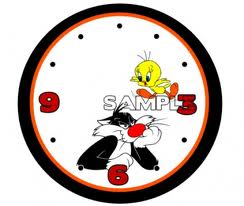 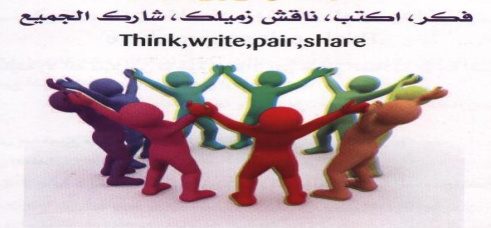 الزمن 
  دقائق8
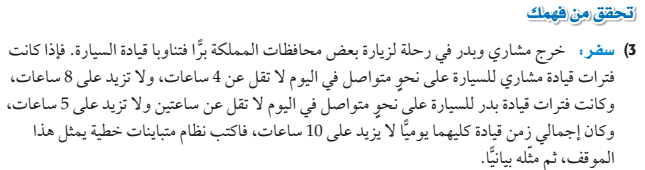 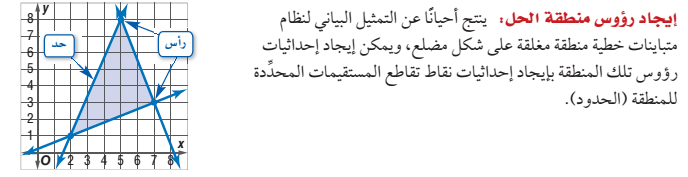 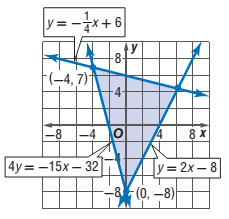 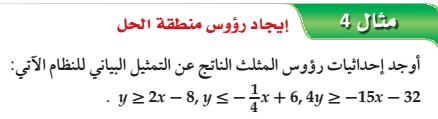 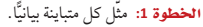 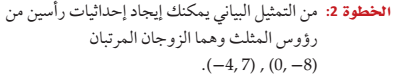 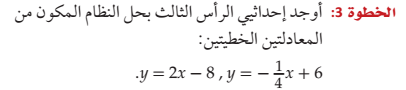 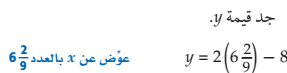 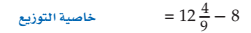 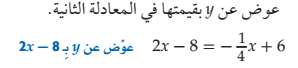 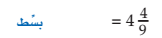 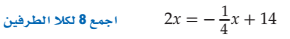 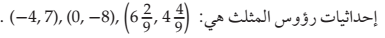 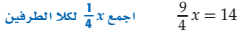 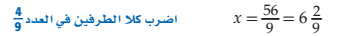 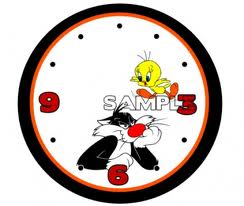 الزمن 
  دقائق8
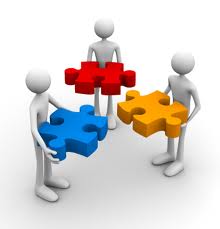 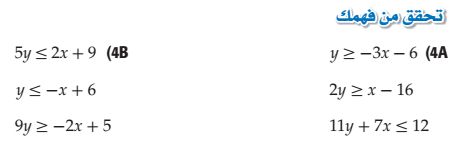 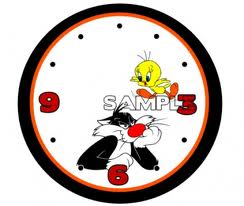 الزمن 
15 دقائق
فردي
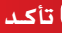 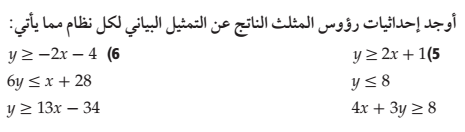 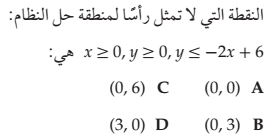 التقويم
فردي
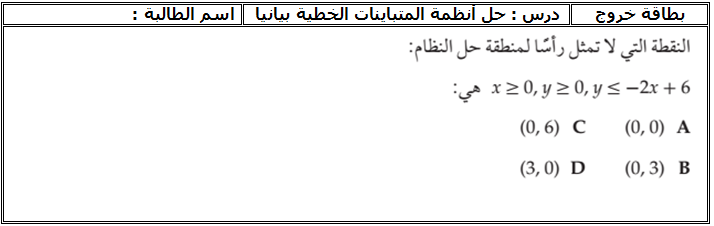